Group number: 2
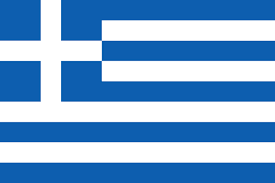 Giannis Krilis 
Greece

Maja Leśnikowska
Poland

Rapolas Sarcevicius
Lithuania
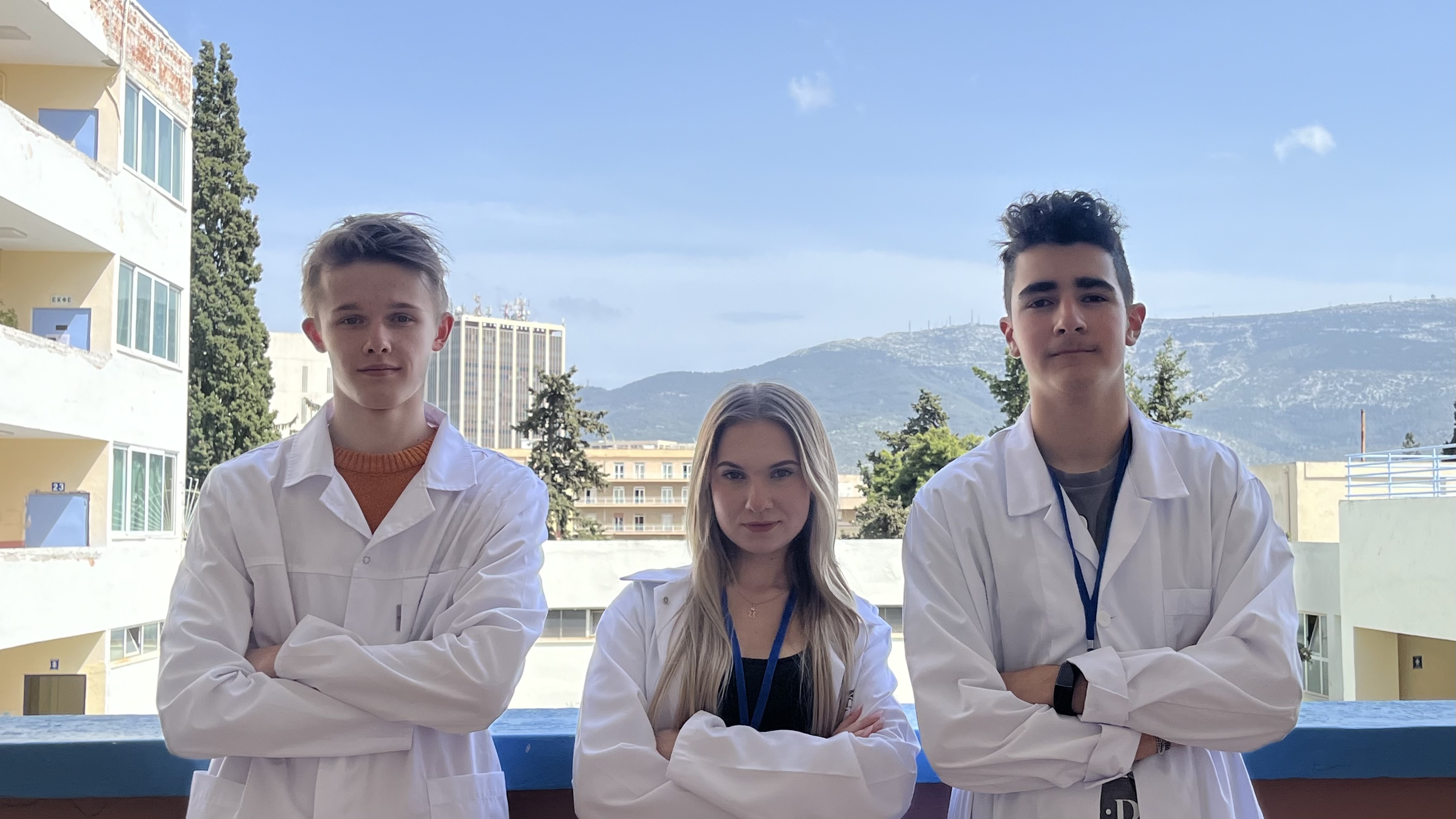 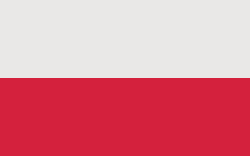 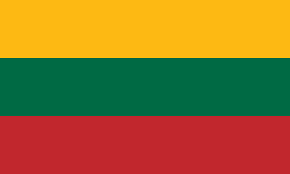 Observation of part 1 of the experiment
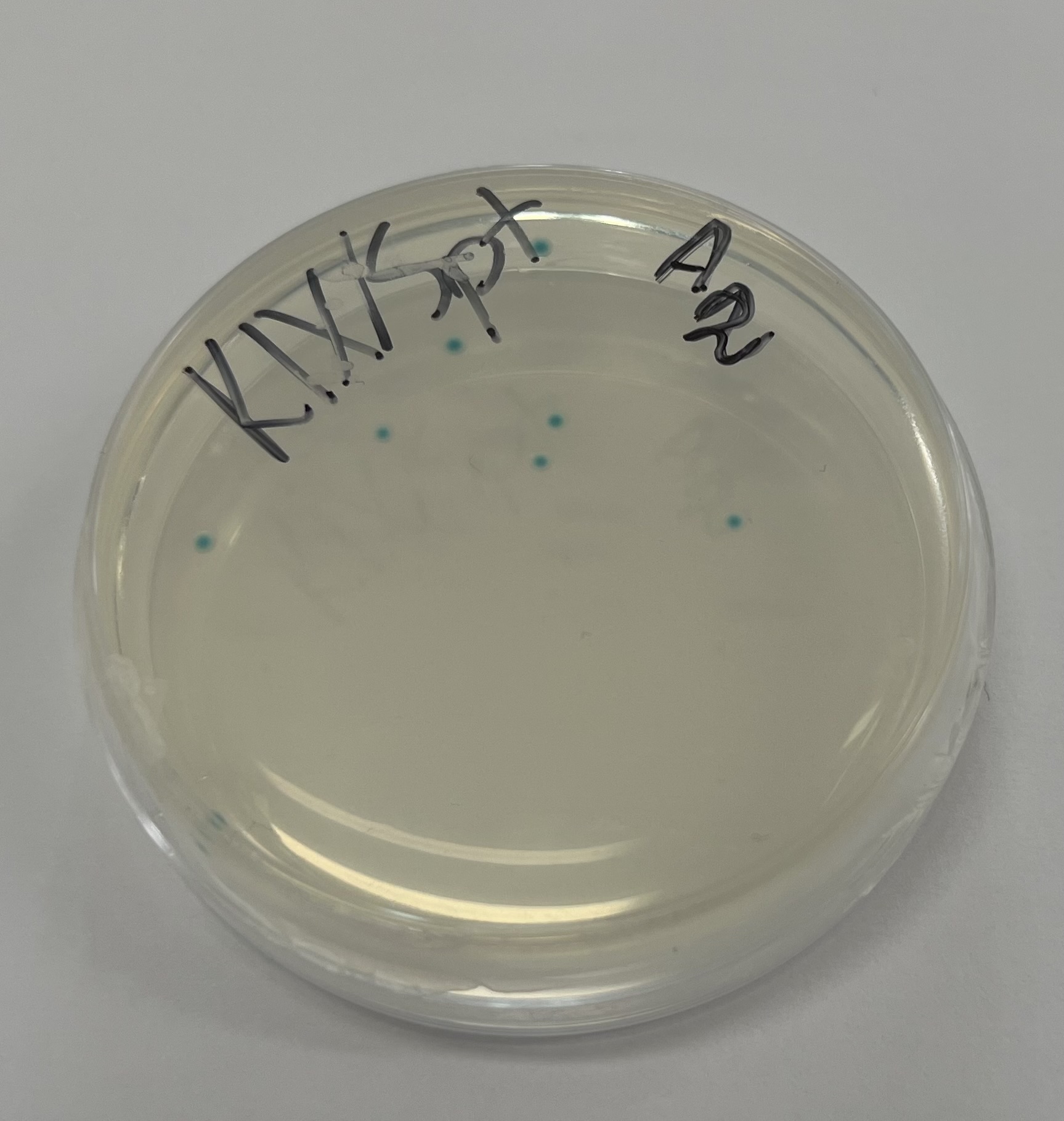 A: OBSERVATION
          – several blue dots appeared 
B: OBSERVATION 
           – clear nutrient, no dots visible
C: OBSERVATION
          – single blue dot appeared 
D: OBSERVATION 
           – clear nutrient, no dots visible
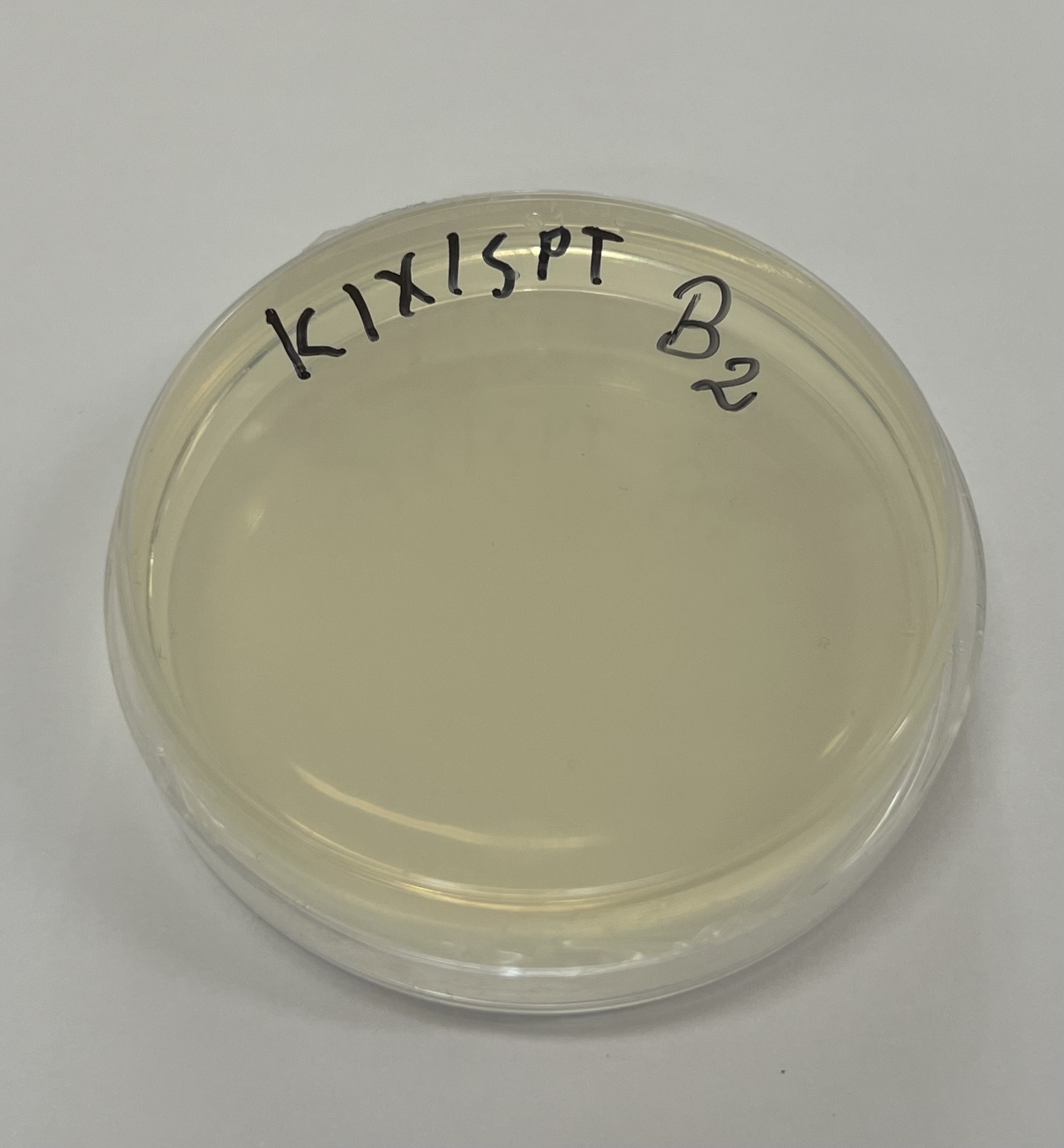 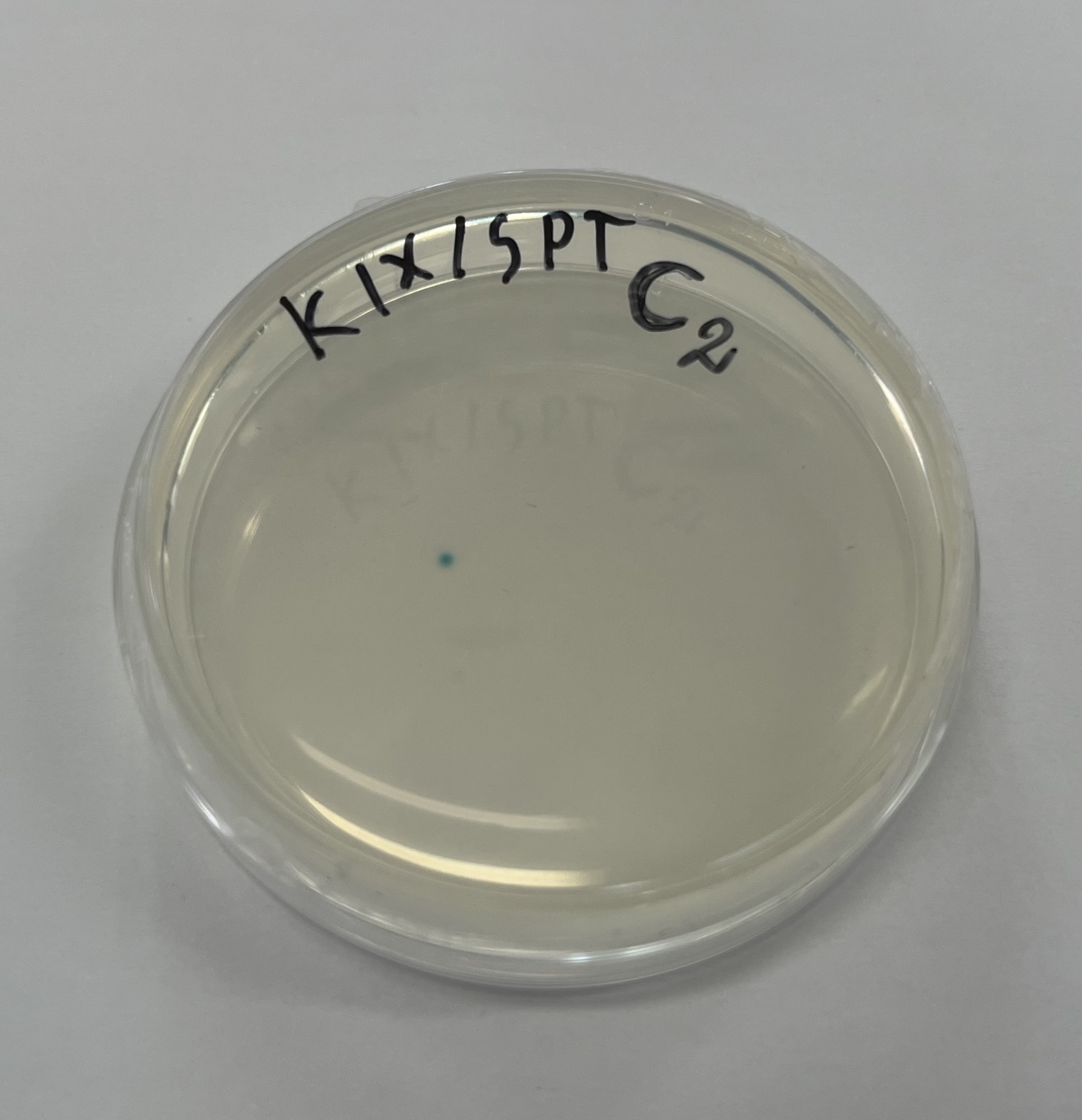 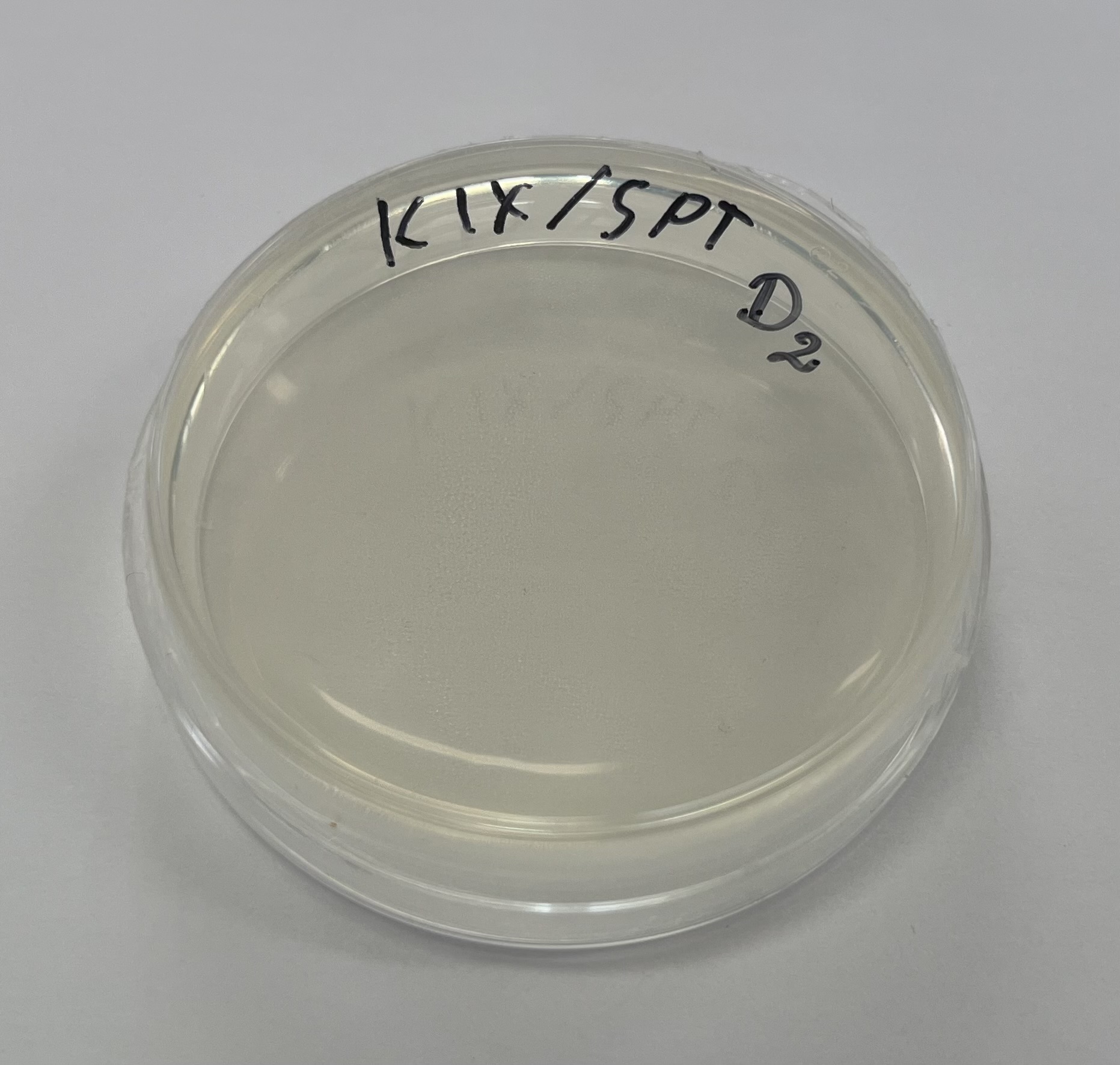 Result of part 1 of the experiment
A: RESULT
          – cut was not made; blue colonies grew
B: RESULT 
           – cut was made; HDR was off; bacteria died
C: RESULT
          – cut was not made; blue colony grew
D: RESULT
          – bacteria did not grow; unsuccessful attempt
Conclusion of part 1 of the experiment
A: CONCLUSION
          – lacZ gene unedited; functional
B: CONCLUSION 
           – lacZ gene edited; non functional
C: CONCLUSION
          – lacZ gene unedited; functional
D: CONCLUSION
          – tranformation did not happen – possible reasons:
wrongly marked petri dish – no arabinose in the nutrient 
too little bacteria was used – all failed to transform 
wrongly marked tube with pDG
Observation of part 2 of the experiment – Electrophoresis
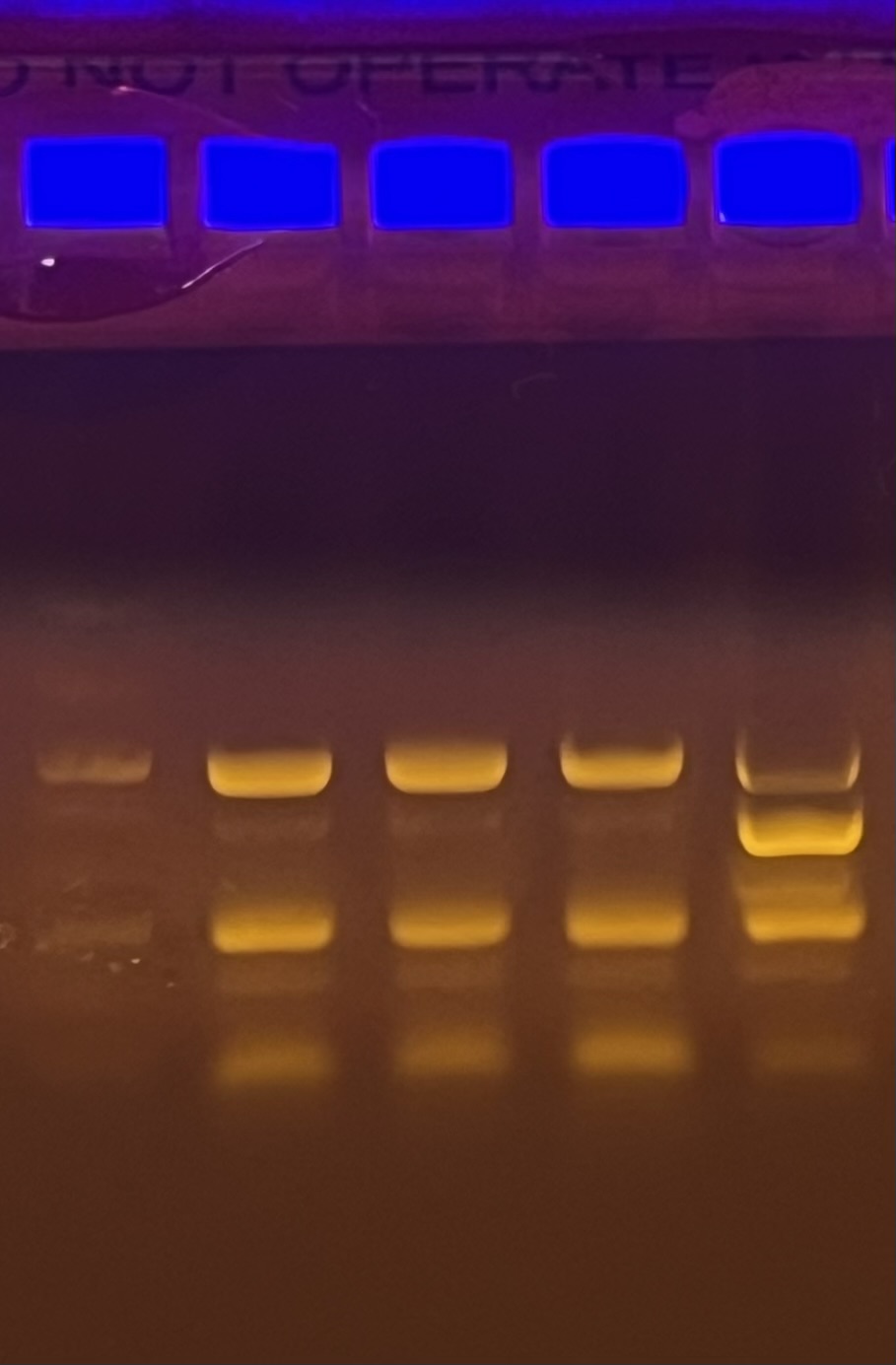 A: OBSERVATION
          – the line was on the 1100 bp level
C: OBSERVATION 
           – the line was on the 1100 bp level
A1
B1
C
A
Result of part 2 of the experiment – Electrophoresis
A: RESULT 
           – the fragment was 1100 bp long

C: RESULT  
           – the fragment was 1100 bp long
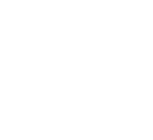 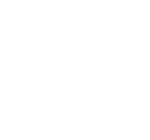 Conclusion of part 2 of the experiment – Electrophoresis
A: CONCLUSION
          – lacZ gene functional
C: CONCLUSION
           – lacZ gene functional
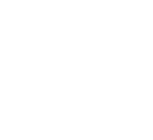 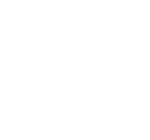 Observation of white ring sample
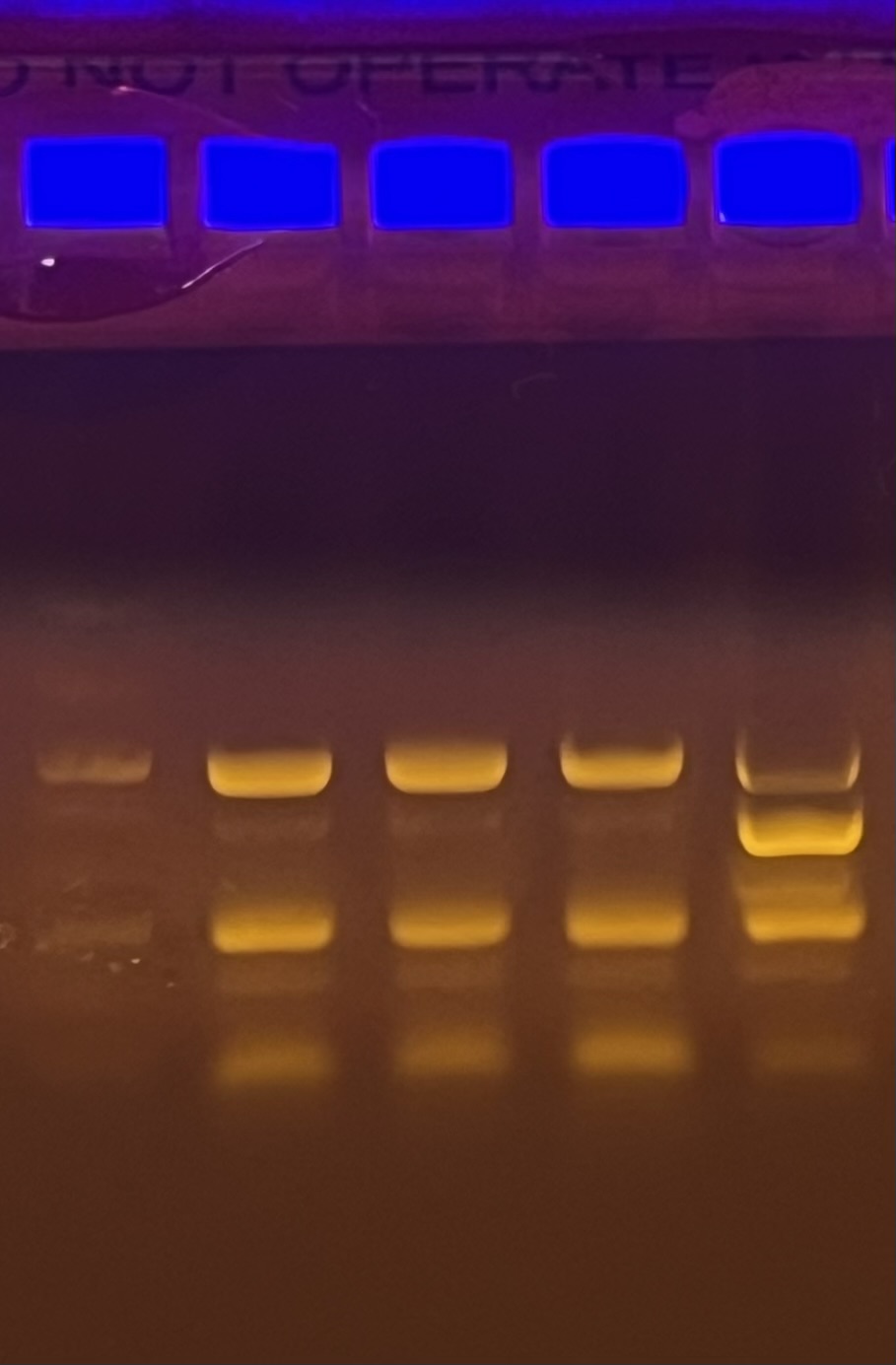 White ring surrounded blue part of the colony
White ring had the same width from all sides 

In electrophoresis, the line was on the 1100 bp level
WHITE RING
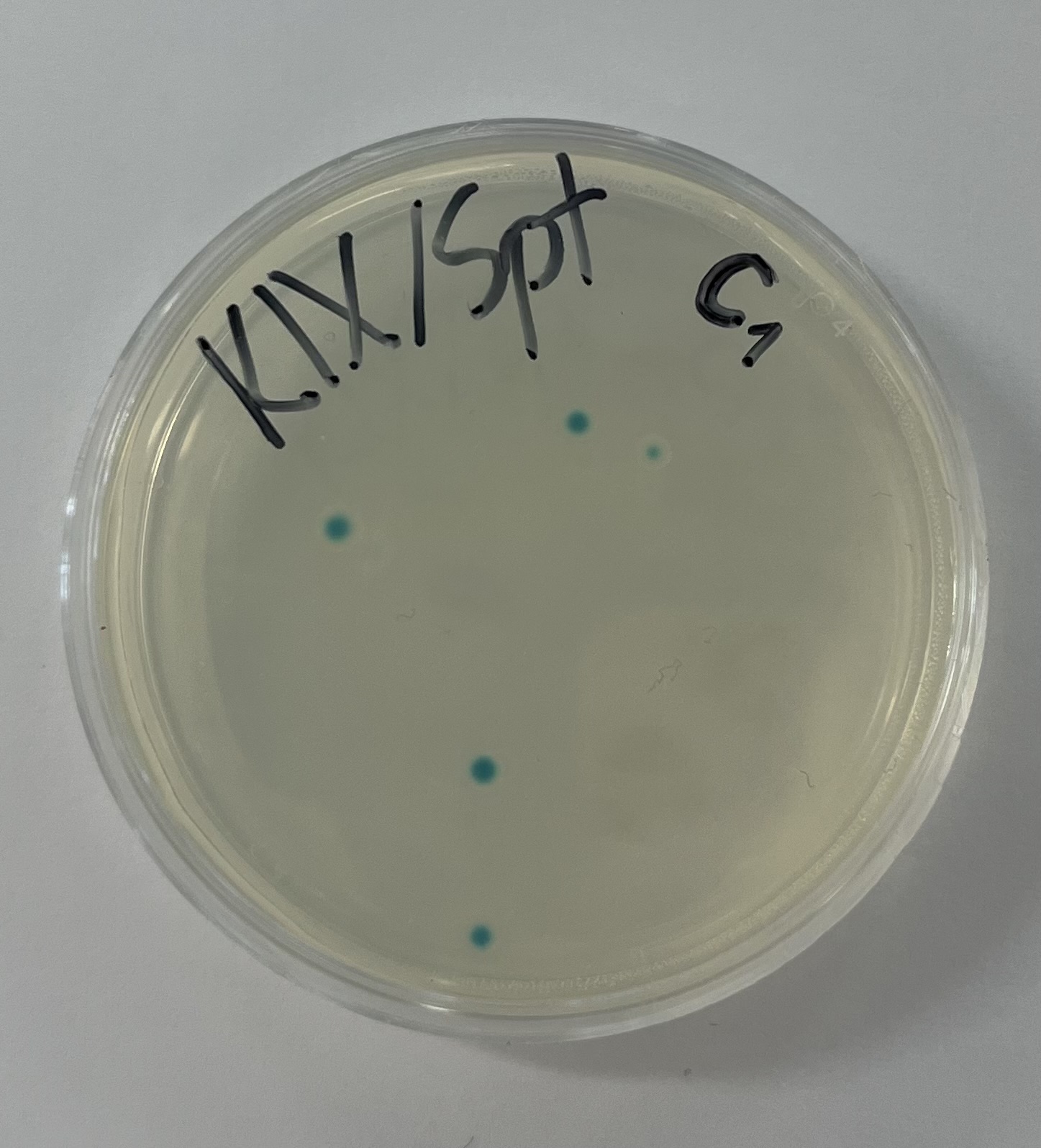 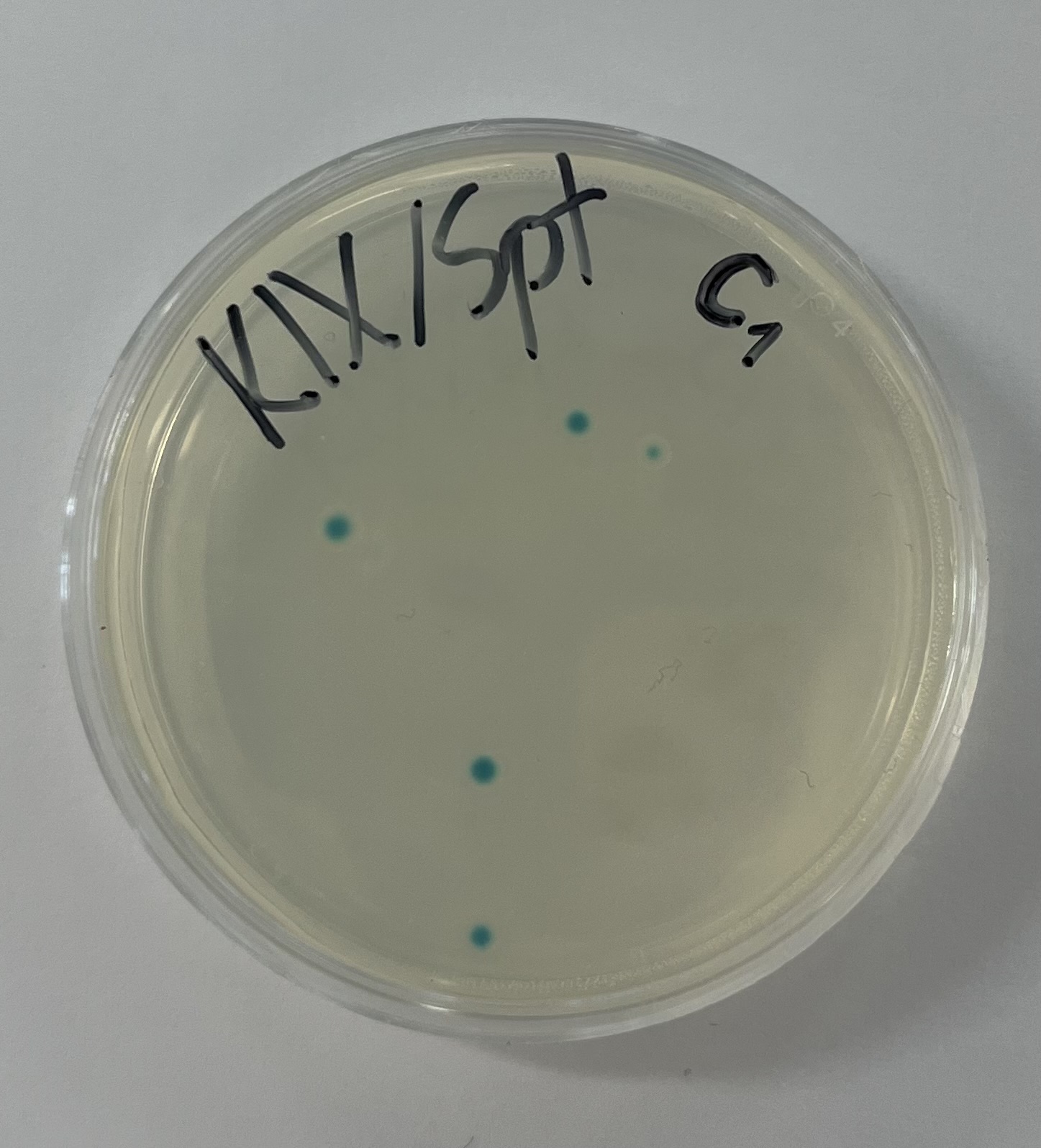 Result of white ring sample
The fragment was 1100 bp long
The fragment was as long as the one from blue part of the colony
Conclusion of white ring sample
Both blue and white part of the colony were the same bacteria
The part of the colony in the centre used all the X-Gal available, causing the white ring to appear
Summary of experiments
A:
Blue colonies visible 
lacZ gene unedited, functional
1100 bp long
B:
No colonies visible 
lacZ gene edited, HDR off
Bacteria died
C:
Blue colony visible 
lacZ gene unedited, functional
1100 bp long
D:
No colonies visible
Transformation did not occur 
Attempt unsuccessful
White ring sample:
White ring surrounded blue part of the colony
lacZ gene unedited, functional
1100 bp long